31.10.2012
מצגת סיכום פרוייקט מחקר בנושא:מעקב אחר ריאקטיביות של תגובות ציקלואלקנונים וציקלודיאנים במושגים של סימטריה רציפה
מגיש: בניה שטיינמץ
בהנחיית ד"ר ענבל טובי-ערד
קורס פרוייקט מחקר בכימיה.
מטרת המחקר
המחקר עוסק בריאקציות דיאלס-אלדר בין ציקלואלקנונים וציקלודיאנים, ובוחן את תלות אנרגיית העיוות, האנרגיה הנדרשת בכדי להביא את המגיבים למצב המעבר, ותלות הריאקטיביות בסימטריה לאורך הריאקציה, כפי שהיא באה לידי ביטוי במדד הסימטריה הרציפה.
רקע תיאורטי – מדד הסימטריה הרציפה
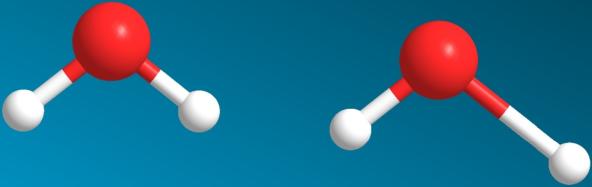 סימטריה מושלמת במובנה הבינארי היא תופעה נדירה בטבע, אך מבנים "מעוותים" רבים המצויים בטבע יכולים להיות מתוארים על ידי רמת קרבתם למבנים סימטריים.
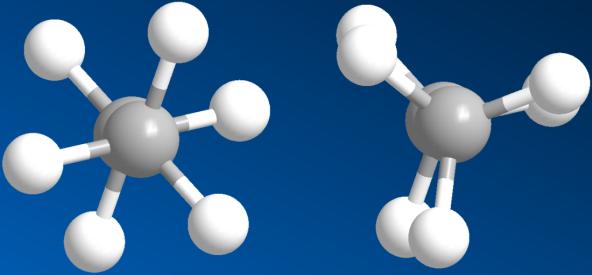 מתיחת קשרים:
תופעות הגורמות סטייה מסימטריה:
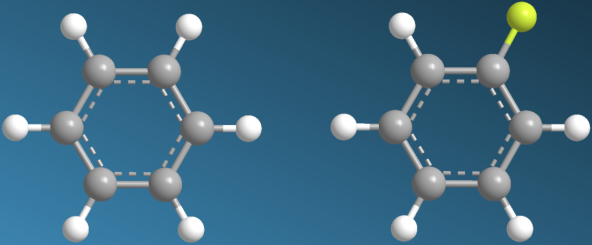 שינויי קונפורמציה:
התמרות:
רקע תיאורטי – מדד הסימטריה הרציפה
פרופ' דוד אבניר וצוותו באוניברסיטה העברית פיתחו מדד גיאומטרי לסטייה מסימטריה, אשר מוגדר כסטייה מהמבנה הקרוב ביותר בעל פעולת הסימטריה המבוקשת, ונקרא מדד הסימטריה הרציפה -CSM  (Continuous Symmetry Measure). 
מדד זה מכמת את הסטייה מסימטריה לגודל מספרי.
רקע תיאורטי – מדד הסימטריה הרציפה
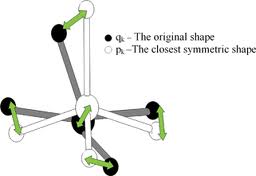 H. Zabrodsky, S. Peleg and D. Avnir, J. Am. Chem. Soc., vol. 114, pp. 7843-7851, 1992
רקע תיאורטי - אנרגיית עיוות
F. M. Bickelhaupt,  J. Comput. Chem., vol. 20, pp. 114-128, 1999
הריאקציות
ריאקציות דיאלס-אלדר בין ציקלואלקנונים לציקלודיאנים בגדלים שונים.
על פי כללי וודוורד-הופמן, ריאקציות דיאלס-אלדר אמורות לצאת לפועל באופן שומר סימטריה. ריאקציות אלו אם זאת, חסרות סימטריה בשל ההתמרה באטום החמצן והן יוצאות לפועל בניגוד לכללי וודוורד-הופמן שנוסחו במושגי סימטריה בינאריים.
רקע מחקרי - מתאם בין אנרגיית הפעלה לאנרגיית עיוות
Paton ועמיתיו מצאו מתאם המראה קשר בין העיוות לבין הריאקטיביות הנמדדת באנרגיית ההפעלה. פרשנות אפשרית למתאם היא שההגעה למצב המעבר תלויה בכך שהאורביטלים המולקולרים יגיעו לגיאומטריית התוצר.
אבל מדד זה בניגוד למדד הסימטריה הינו אנרגטי ולא גיאומטרי ולכן לא מהווה מדד ישיר לעיוות.
R. S. Paton, S. Kim, A. G. Ross, S. J. Danishefsky and K. Houk, Angew. Chem., vol. 123, pp. 10550-10552, 2011
מישור השיקוף של הריאקציה
(א) איור המתאר את מצב המעבר של תגובה X5 . (ב) איור המתאר את מישור השיקוף. 1-4 אטומי הפחמן הרלוונטים בדיאן, 5-6 אטומי הפחמן הרלוונטיים בדיאנופיל. (הקשרים ייווצרו בין אטומים 5 ל-1 ובין 6 ל-2)
השערת המחקר - תלות של הריאקטיביות בסימטריה
בתגובות שנחקרו לא מתקיימת סימטריה בגלל ההתמרה בחמצן.
עם זאת, ניתן לשער שיתקיים יחס כלשהו בין הריאקטיביות לבין רמת הסטייה מסימטריה: 
בשל הדמיון והקרבה של התגובות לתגובות סימטריות המוסברות על ידי כללי וודוורד הופמן.
משום שPaton ועמיתיו הראו במדדים אנרגטיים שיש השפעה של העיוות על הריאקטיביות.
משום שבמחקרים אחרים נמצאה תלות של ריאקטיביות תגובות דיאלס-אלדר במדד הסימטריה הרציפה עבור מגיבים אחרים. 
		(I. Tuvi‐Arad and D. Avnir, Chem. Eur. J., vol. 18, pp. 10014-10020, 2012.)
שיטות מחקר – חישובים קוונטיים
בעזרת התוכנה Gaussian 09 בוצעו חישובים של ההפרשים האנרגטיים בין המגיבים לבין גיאומטריית מצב המעבר שלהם בכדי למדוד את אנרגיית העיוות, ובין המגיבים ומצב המעבר בכדי למדוד את אנרגיית האקטיבציה. 
מצבי המעבר אומתו בעזרת חישוב קואורדינאטת הריאקציה (IRC) על מנת לוודא כי אלו אכן מצבי מעבר של תגובה המובילה מהמגיבים לתוצרים. 
בעזרת התוכנה הזו אף התקבלו נתוני המטענים החלקיים (Mulliken population analysis).
שיטות מחקר – חישובי סימטריה
חישוב הסימטריה הרציפה התבצע על ידי התוכנה שפותחה על ידי פרופ' אבניר וצוותו המחפשת את המבנה הקרוב בעל אלמנט הסימטריה ומחשבת את המדד ביחס אליו.
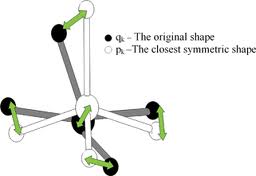 שיטות מחקר – חישובי סימטריה
חישוב הסימטריה הרציפה שהתבצע לא כלל את המולקולה כולה בכדי לקבל מדד כמותי נמדדו רק החלקים המעורבים בריאקציה ([4+2] אטומי הפחמן של אזור הקשרים החדשים), המייצגים את הסימטריה של התגובה על פי הסבר וודוורד-הופמן.
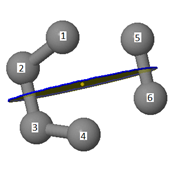 תוצאות - אנרגיה וCSM על פני קורדינאטת הריאקציה (IRC).
בניגוד להשערה העולה מהמתאם כי גיאומטריית מצב המעבר היא הגיאומטריה הסופית של התוצר, ניתן לראות שיא בסטייה מסימטריה אחרי מצב המעבר (פסגת האנרגיה)
תוצאות - CSM כנגד אנרגיית ההפעלה – שתי מגמות שונות.
בעוד עבור שינוי דיאן – ככל שהריאקציה סימטרית יותר היא ריאקטיבית יותר,
עבור שינוי דיאנופיל – ככל שהריאקציה סימטרית יותר היא ריאקטיבית פחות.
תוצאות – תלות במטען החלקי
המטען החלקי שנמדד הוא סכימת המטענים החלקיים על פני הדיאנופיל.
מסקנות
המגמות השונות יכולות להיות מוסברות על ידי השינוי שחל במטען החלקי בהגדלת הדיאנופיל. ככל שהדיאנופיל יותר קטן הפרדת המטען טובה יותר והיא מגבירה את הריאקטיביות. ככל שתגובה ריאקטיבית יותר בשל הפרדת מטען היא יכולה לצאת לפעול רחוק יותר מסימטריה.
מסקנות
בעוד שינוי בדיאנופיל משנה את הפרדת המטען בצורה משמעותית בשל האלקטרושליליות של אטום החמצן , לשינוי הדיאן אין השפעה קבועה על הפרדת המטען ולכן האפקט שלו קשור ישירות במבנה. ככל שהמבנה קטן יותר הוא קרוב יותר לסימטריה ולכן הריאקטיביות עולה.
תודות
תודה לד"ר ענבל טובי-ערד על הנחייתה שעזרה לי רבות. 
ותודה לשגיב בר-הום על התמיכה הטכנית.


החישובים נערכו על שרתי האוניברסיטה הפתוחה